Namaste! Welcome to the World of Yoga
[Speaker Notes: Yoga is a practice that originated in ancient India thousands of years ago. It's a mind and body practice that incorporates physical postures, breathing techniques, and meditation. Let's take a journey through history and wellness together!]
The Origins of Yoga
Yoga has been practiced in India for over 5,000 years
Yoga was originally developed as a way to unite the mind, body, and spirit
The word "yoga" means "to yoke" or "to unite" in Sanskrit
[Speaker Notes: Yoga originated in ancient India over 5,000 years ago. It was developed as a way to unite the mind, body, and spirit. The word "yoga" means "to yoke" or "to unite" in Sanskrit. Today, yoga is practiced all over the world.]
The Eight Limbs of Yoga
Yoga is based on the Eight Limbs of Yoga
The Eight Limbs of Yoga are a guide to living a meaningful and purposeful life
The Eight Limbs of Yoga include asana, pranayama, and meditation
[Speaker Notes: The Eight Limbs of Yoga are a cornerstone of yoga philosophy and practice. They provide a guide to living a meaningful and purposeful life. The Eight Limbs of Yoga include asana (physical postures), pranayama (breathing techniques), and meditation.]
The Health Benefits of Yoga
[Speaker Notes: Yoga provides numerous health benefits for the mind and body. It can improve flexibility, strength, and balance. It can also help reduce stress and anxiety, and improve overall physical and mental health.]
The Most Common Yoga Poses
Downward-Facing Dog
Warrior I and II
Tree Pose
Child's Pose
Mountain Pose
Plank Pose
[Speaker Notes: There are countless yoga poses, but some are more common than others. Here are six of the most common yoga poses: Downward-Facing Dog, Warrior I and II, Tree Pose, Child's Pose, Mountain Pose, and Plank Pose.]
The History of Hatha Yoga
Hatha yoga is a type of yoga that focuses on physical postures and breathing techniques
Hatha yoga was developed in the 11th century
Hatha yoga became popular in the West in the 20th century
[Speaker Notes: Hatha yoga is a type of yoga that focuses on physical postures and breathing techniques. It was developed in the 11th century. Hatha yoga became popular in the West in the 20th century due to its focus on physical fitness and stress relief.]
The History of Bikram Yoga
Bikram yoga is a type of yoga that involves 26 postures and two breathing exercises
Bikram yoga was developed by Bikram Choudhury in the 1970s
Bikram yoga is practiced in a room heated to 105°F
[Speaker Notes: Bikram yoga is a type of yoga that involves 26 postures and two breathing exercises. It was developed by Bikram Choudhury in the 1970s. Bikram yoga is practiced in a room heated to 105°F, which can help increase flexibility and detoxify the body.]
The Different Types of Yoga
There are many different types of yoga
Some popular types of yoga include Vinyasa, Ashtanga, and Iyengar
Each type of yoga has a different focus and style
[Speaker Notes: There are many different types of yoga, each with its own focus and style. Some popular types of yoga include Vinyasa, Ashtanga, and Iyengar. It's important to find a type of yoga that works for you.]
The Benefits of Meditation
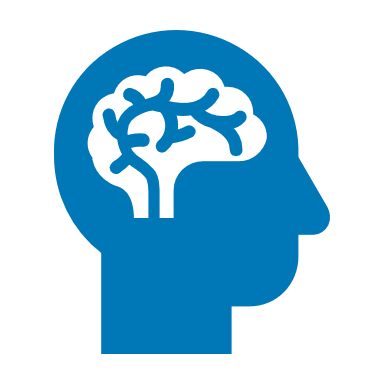 Meditation can help reduce stress and anxiety
Meditation can improve focus and concentration
Meditation can promote feelings of calm and well-being
[Speaker Notes: Meditation is an important part of yoga practice. It can help reduce stress and anxiety, improve focus and concentration, and promote feelings of calm and well-being.]
The Mind-Body Connection in Yoga
Yoga emphasizes the connection between the mind and body
Yoga can help improve mental and emotional health
Yoga can promote a sense of inner peace and well-being
[Speaker Notes: Yoga emphasizes the connection between the mind and body. By practicing yoga, we can improve our mental and emotional health, and promote a sense of inner peace and well-being.]
The Importance of Breathing in Yoga
Breathing is an important part of yoga practice
Breathing can help calm the mind and reduce stress
Pranayama is the practice of yoga breathing techniques
[Speaker Notes: Breathing is an important part of yoga practice. By focusing on the breath, we can calm the mind and reduce stress. Pranayama is the practice of yoga breathing techniques.]
Yoga and Stress Reduction
Yoga can be an effective tool for stress reduction
Yoga can help reduce the symptoms of anxiety and depression
Yoga can promote feelings of relaxation and well-being
[Speaker Notes: Yoga can be an effective tool for stress reduction. It can help reduce the symptoms of anxiety and depression, and promote feelings of relaxation and well-being.]
Yoga for Physical Fitness
Yoga can help improve physical fitness
Yoga can improve flexibility, strength, and balance
Yoga can be a low-impact form of exercise
[Speaker Notes: Yoga is a great way to improve physical fitness. It can improve flexibility, strength, and balance, and it's a low-impact form of exercise that's easy on the joints.]
Yoga for Inner Peace and Well-Being
Yoga can promote a sense of inner peace and well-being
Yoga can help improve self-awareness and mindfulness
Yoga can help us connect with our inner selves
[Speaker Notes: Yoga is a powerful tool for promoting a sense of inner peace and well-being. It can help improve self-awareness and mindfulness, and help us connect with our inner selves.]
The Health Benefits of Yoga
Yoga is a low-impact form of exercise that can help improve overall physical health
Yoga can help reduce stress and anxiety
Yoga can improve flexibility, strength, and balance
[Speaker Notes: Yoga is more than just a physical practice - it's also a mental and spiritual practice. Practicing yoga regularly has been shown to have a number of health benefits, including reducing stress and anxiety, improving overall physical health, and promoting mental and emotional well-being. Yoga is a low-impact form of exercise that can be practiced by people of all ages and abilities. It can help improve flexibility, strength, and balance, and can be a great way to prevent or manage a variety of health conditions.]